A pessoa humana
Profº Msc. Pe. Humberto Brito
APRESENTAÇÃO E INTRODUÇÃO
A pergunta sobre o homem é uma 
     constante universal. Qualquer 
     homem, qualquer mulher interrogam-
     se sobre si próprios, procuram   
     saber o que são ou, melhor dito,
     quem são e responder às perguntas 
     fundamentais sobre a existência: o que significa ser livre? O que são os
     meus sentimentos? Terei uma alma espiritual? Que vai acontecer quando  
     morrer? 

Estas perguntas fazem parte inseparável da existência humana,   
     porque as pessoas não podem viver sem darem uma resposta, mais ou   
     menos explícita, a essas questões. Não o fazer significaria viver no absurdo, 
     na ignorância ou na irracionalidade, algo que é evidentemente inumano.
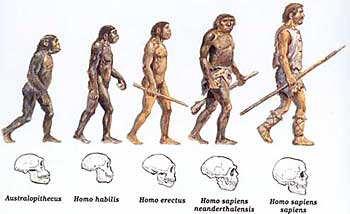 APRESENTAÇÃO E INTRODUÇÃO
São, contudo, perguntas muito complexas. Por isso, é-lhes dado todo o tipo de respostas: individuais, colectivas, religiosas, míticas, culturais. Um tipo de resposta especial, que é aquele que vamos expor aqui sobre antropologia filosófica. As suas características são as seguintes:
-  Explicativa: a antropologia filosófica procura explicar e entender.

  -  Metafísica ou ontológica : existem muitas concepções filosóficas sobre o homem; a ontológica entende-o não como um fluxo de      sensações ou de fenômenos, mas como um ser subsistente e      permanente, que mantém a sua  identidade apesar das mudanças
     por que vai sofrendo.
APRESENTAÇÃO E INTRODUÇÃO
- Integral: oferece uma visão do homem que tem em conta todos os seus aspectos e  dimensões: psicológicos, biológicos, socio-lógicos, espirituais, etc.
Sem sínteses nem visões globais, o homem perde-se no oceano 
     da informação e do saber.
Existem, de qualquer forma, antropologias filosóficas que adotam uma atitude reducionista, isto é, que se centram de modo exclusivo num aspecto da pessoa  esquecendo outros. São reducionistas, por exemplo, todas as filosofias que prescindem da dimensão espiritual, como o marxismo ou o materialismo cientista.
APRESENTAÇÃO E INTRODUÇÃO
- Científica: a Antropologia é um saber científico no sentido de procurar   
  conhecer com profundidade, estabelecendo ligações, estruturando o   
  saber de maneira sistemática, etc. Isto não significa que seja uma ciência  
  experimental, semelhante à matemática ou à física.
- Experimental: a antropologia filosófica surge a 
  partir da análise da experiência humana. Não se
  trata de um saber abstracto que se deduz de pre-
  missas teóricas e irreais, mas de uma reflexão 
  sobre o homem e a sua vida. Por isso, quem se
  dedica à antropologia filosófica deve ter, na medida do possível, um con-   
  tato profundo e rico com as realidades humanas. Nesta tarefa, é muito   
  útil o recurso às experiências que outras pessoas tiveram e nos transmi-
  tem através da literatura, da arte, do cinema, etc.
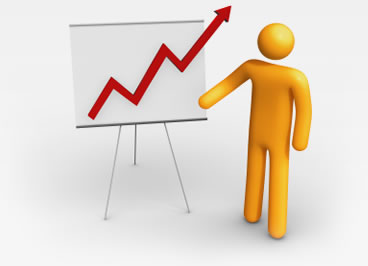 APRESENTAÇÃO E INTRODUÇÃO
6/31
Salientamos, por último, que a antropologia que
     estamos a apresentar  tem a particularidade de se
     inspirar no personalismo, uma corrente filosófica 
     fundada por Emmanuel Mounier (1905-1950), na
     França do período de entre-guerras mundiais (do
     século XX), e que mais tarde se estendeu a outros
     países europeus, como Itália, Espanha, Alemanha,
     Polônia, etc.
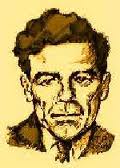 APRESENTAÇÃO E INTRODUÇÃO
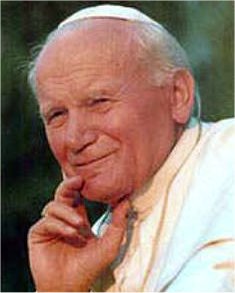 Alguns dos seus principais representantes são
      Maritain, Wojtyla, Guardini, von Hildebrand, 
      Mounier, Marías, Marcel ou Buber e a sua 
      tese principal é elaborar toda a antropologia
      filosófica em torno do conceito de pessoa. 
      Por isso, começaremos por explicar o que devemos entender por
      pessoa humana.
A PESSOA: DIGNIDADE E MISTÉRIO
1.   A  PESSOA: DIGNIDADE E MISTÉRIO
Será possível definir a pessoa?
Provavelmente, a melhor definição que
      existe de pessoa é a que foi dada por 
      Boecio no início da Idade Média (cerca 
      de 480-525) e que, posteriormente, foi
      assumida pela escolástica e, nomeada-
      mente, por S. Tomás de Aquino: pessoa 
      é a substância individual de natureza
      racional.
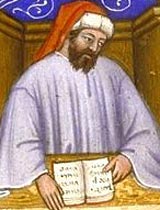 A PESSOA: DIGNIDADE E MISTÉRIO
9/31
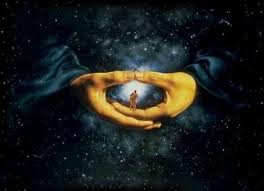 4.  A natureza humana 

    Embora a pessoa possua um carácter 
      único e irrepetível, também é verdade 
      que, ao fim e ao cabo, todos os homens
      são homens, isto é, possuem caracte-
      rísticas comuns  que permitem identificá-los como pessoas  e não como leões, rochas ou macacos. A noção que reflete do modo mais adequado esta semelhança é a de natureza.
A PESSOA: DIGNIDADE E MISTÉRIO
10/31
A noção de natureza provém da tradição aristotélico-tomista.
 

   Aristóteles, no quadro da sua doutrina teleológica,
     indica que todos os seres têm um modo de ser
     determinado que se denomina essência. Esta 
     essência ou modo de ser não é estática, tendo 
     sim um dinamismo interno que a impulsiona a
     atuar para alcançar o fim (telos) adequado às 
     suas características. Ora, esse dinamismo interno 
     ou, por outras palavras, a essência enquanto prin-
     cípio de operações, é o que se chama natureza.
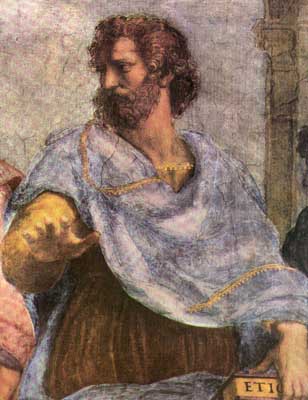 A PESSOA: DIGNIDADE E MISTÉRIO
No homem sucede o mesmo. Também as pessoas têm uma essência e uma natureza e, por isso, têm de atuar de um modo determinado para alcançar o que exige a sua perfeição. Mas, neste caso, existe uma diferença fundamental: a liberdade.
A noção de natureza humana tem importantes aplicações éticas e culturais:  

    - permite fundamentar a igualdade essencial de todos os homens.

    - permite fundamentar uma ética universal, isto é, válida para todos os homens,      pela simples razão de que, se a natureza é comum, os princípios éticos gerais       também têm de sê-lo; 

    - permite fundamentar a existência de imperativos morais absolutos;

    - permite, por último, uma fundamentação transcendente da pessoa, visto que      embora o homem seja livre, não cria a sua própria natureza, mas recebe-a.